SOONERCAREHealth Homes
A Strategy to build a system of care to improve health, enhance access and quality and control costs for members with SMI or SED
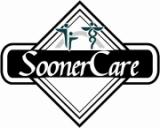 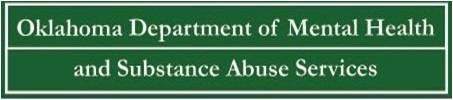 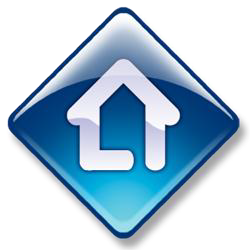 What Is A Health Home?
A place where individuals can come throughout their lifetimes to have their health care needs identified and to receive the medical, behavioral and social supports they need, coordinated in a way that recognizes all of their needs as an individual, not just patients
Overview
Health Homes are an optional Medicaid State Plan (SPA) benefit.  States have the opportunity to receive additional funding to develop an integrated delivery model for certain populations.
OHCA and ODMHSAS decided some of our most at risk members are members with a designation of Serious Mental Illness (SMI) or Serious Emotional Disturbance (SED).
OHCA and ODMHSAS hope to submit a State Plan Amendment (SPA) to CMS in May, 2013.
Overview (con’t)
Approval of the SPA will allow CMHCs across Oklahoma to become designated Health Home locations.
SoonerCare Providers who currently serve this population can be part of the Health Home through Memorandum of Agreement with a CMHC.
Program is voluntary.  Members will be automatically enrolled with the option to opt-out.
Why Coordinated Care Matters
People with SMI die 25 years earlier than individuals in the general population, mostly for medical reasons rather than suicide or accidental death.
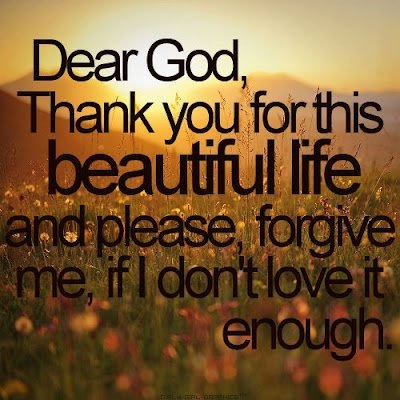 Reasons For Early Death:People With SMI
Problems Related Directly to Mental Illness
Amotivation
Cognitive Limitations
Poverty
Lack of Self-Advocacy Skills
Reasons For Early Death:Service System Factors
Physicians
Lack of knowledge or comfort with people with chronic mental disorders
Clinical demands that make it difficult to address multiple comorbidities

Mental Health Professionals
Lack of knowledge or comfort regarding medical issues
Lack of time and resources to address health concerns in busy practices
Reasons For Early Death:Service System Factors, Cont’d
Fragmentation
Financing Challenges
Challenges in Referring and Coordinating Care Off-site

Slides 6-8 from: Druss, et al, (2010)
A Randomized Trial of Medical Care Management for Community Mental Health Settings. American Journal of Psychiatry.
Why Health Homes For Children?
Very little coordination between primary care and behavioral health specialty care
Significant number of children in child welfare receiving psychotropic medications but were not aware if the member was seeing PCP
Lack of time in primary care setting to spend 1-2 hours with family
Required Health Home Activities
Provide Comprehensive care management;
Provide care coordination; 
Provide Health Promotion;
Coordinate transitional care from Inpatient to other settings
Refer and link to community supports;
Provide individual and family support;
Use health information technology to link services.
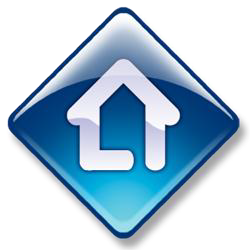 In Partnership
In Oklahoma, Health Homes will integrate physical health and behavioral health

Health Homes =

Community Mental Health Center  + Physicians
CMHC Current Situation
CMHCs are the most common point of contact and entry into care for people with Serious Mental Illness.
CMHCs currently have few evidence-based approaches to improve primary care.
CMHCs typically lack the resources and scale of practice necessary to deliver a full range of medical services on-site.
Benefits of a Team!
Effective chronic illness models generally rely on multidisciplinary teams.
Successful teams can provide critical elements of care that doctors do not have the time or training to do.
Participation of medical specialists in consultative and educational roles contribute to better outcomes.

Wagner, E.H. (2000). The role of patient care teams in chronic disease management. British Medical Journal.
SSI 
Medicaid
Specialty 
BH Services
Other 
Community 
Support
Linkage
Linkage
Linkage
Specialty 
Healthcare
HEALTH HOME
Comprehensive Care Management 
& Care Coordination
PCMH
I
N
T
E
G
R
A
T
I
O
N
Chronic Disease Mgmt.
Consultation with HH
Referral to specialty care
Access to PCP
Transportation
Psychiatrist
Peer Support
Wellness Coaching
Health Screenings 
Medication Management
Therapy
Linkage
Employment
Linkage
Care Plan
Transition
Hospital Care
Linkage
Housing
The Health Home Team
An interdisciplinary team 
Person/Family Centered process 
Identifies strengths and needs 
Creates a unified plan 
Empowers persons towards self-management 
Coordinates the varied healthcare needs
Physician(PCMH, FQHC, IHS, PCP)
Coordinates and cooperates with HH Case Manager and/or Nurse Care Manager in development of integrated Care Plan
Consults with CMHC on-site HH psychiatrists as needed;
Supplies post visit follow-up and relays information back to HH
Maintains a system to track referrals
Coordinates the delivery of medical care services with all specialists, case manager and other medical providers
Educates members on appropriately using medical resources such as emergency rooms and patient advice line
Specialty 
BH Services
Community 
Support
Linkage
Assessment
Housing
Transportation
Food
Linkage
Assessment
Specialty 
Healthcare
HEALTH HOME
PCMH
I
N
T
E
G
R
A
T
I
O
N
Schools
Child & Family SOC Team
Access to physician
Consultation with HH
EPSDT screening
Immunization
Referral to specialty care
Linkage
Engagement
Advocacy
Supports
IDEA
Transitions
Education
Wraparound
Psychiatrist
Medication Management
Therapy
Family Support
Wellness Services & Services
OJA
Team Approach
One Care Plan
Community 
Safety
placement
Transition to/from 
hospital care
Team Approach
One Care Plan
Support
OKDHS
Safety 
Placement(s) 
Permanency
Physician(PCMH, FQHC, IHS, PCP)Requirements for Children
Educates regarding the importance of immunizations and screenings, child physical and emotional development;
Links each child with screening in accordance with the EPSDT periodicity schedule;  
Identifies children in need of immediate or intensive care management for physical health needs;
Provides opportunities and activities for promoting wellness and preventing illness, including the prevention of chronic physical health conditions; and
Include wellness goals in the comprehensive care plan.
Physician’s First Steps
Decide to be a part of the Health Home team
Sign an agreement with the Health Home in your area
Promote the Health Home to your SMI/SED population
Participate in the Health Homes team meetings
Provide all necessary Primary Care services
Reimbursement for Primary Care Consultation
An enhanced fee is being proposed that will be made for the additional care coordination that will be required of the physician or nurse practitioner as a HH Team member (i.e. team meetings, referral and linkage with the HH, etc.). 
Physician or Nurse Practitioner will be reimbursed FFS for all of the direct care provided to the HH member.
Questions??
Contact